Voorvoegsels
Wat ga je leren?
Wat voorvoegsels zijn.
Wat de betekenissen zijn van veelvoorkomende voorvoegsels.
Hoe je d.m.v. voorvoegsels een woord kan ‘raden’.
Wat is een voorvoegsel?
Een kort stukje dat voor een grondwoord komt en de betekenis van het grondwoord verandert.

Asociaal
Degradatie
Desinteresse
Miscommunicatie
Wat doet een voorvoegsel eigenlijk?
De functie een voorvoegsel is om de betekenis van het grondwoord te veranderen.

bijvoorbeeld: het tegenovergestelde of om aan te geven dat ergens veel van is.

Normaal-abnormaal
Geluk-ongeluk
Oogst-misoogst
Bevolking-overbevolking
Spannen-overspannen
HANDIG!
Ken je het woord niet, maar het voorvoegsel wel??
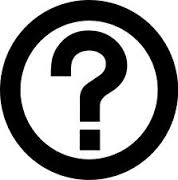 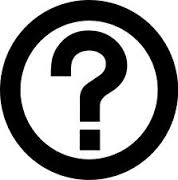 Grote kans dat je de woordbetekenis kan raden!
Veel gebruikte voorvoegsels
Veel voorkomende voorvoegsels (toevoeging)

-non= niet, zonder
Non-verbaal

-wan= slecht, verkeerd
Wanorde

-mini= heel klein
minibus